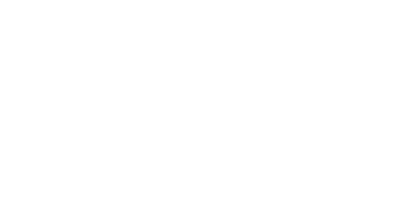 Integrated Control System for ?
Garry Trahern
ICS Head of Division

www.europeanspallationsource.se
February 21, 2014
ICS at ESS
Welcome to the first joint controls meeting of ESS and MAX IV/MAX-Lab!
What is the scope of ICS at ESS?
Integrated control system for Accelerator, Target, Neutron Instruments and Conventional Facilities (Device integration, CS Services and Configuration, Applications (engineering and high-level) )
Inventory/Machine Protection (MPS)
Personnel Safety System (PSS)
Global timing system
Control Boxes
Facility-wide control room 
2
ICS: Overview
EPICS based controls framework on Scientific Linux and CODAC (ITER)
Services sourced from CSS tools, DISCS collaboration (BNL, FRIB, ESS), SDD (ITER) and internal developments (e.g., RBAC, Lattice database/BLED)
Applications via OpenXAL collaboration (SNS, FRIB, SLAC, ESS, etc.), internal developments: Script Execution Environment (SEE) and CSS BOY
Timing system hardware via Micro Research Finland (MRF) currently
Control Box (proto-types) on cPCI, uTCA.4 and PLC (vendors TBD)
MPS via ESS/CERN/DESY collaboration
PSS via ESS and ?
3
ESS and MAX IV Collaboration
Where and How to collaborate -- to save € ?
Security?
Shipping and receiving? 
Cafeteria?
Conference facilities?
Health Clinic and Gym?
Common control room?
Services (Alarms, …) 
Applications (OpenXAL, SEE,… )
4